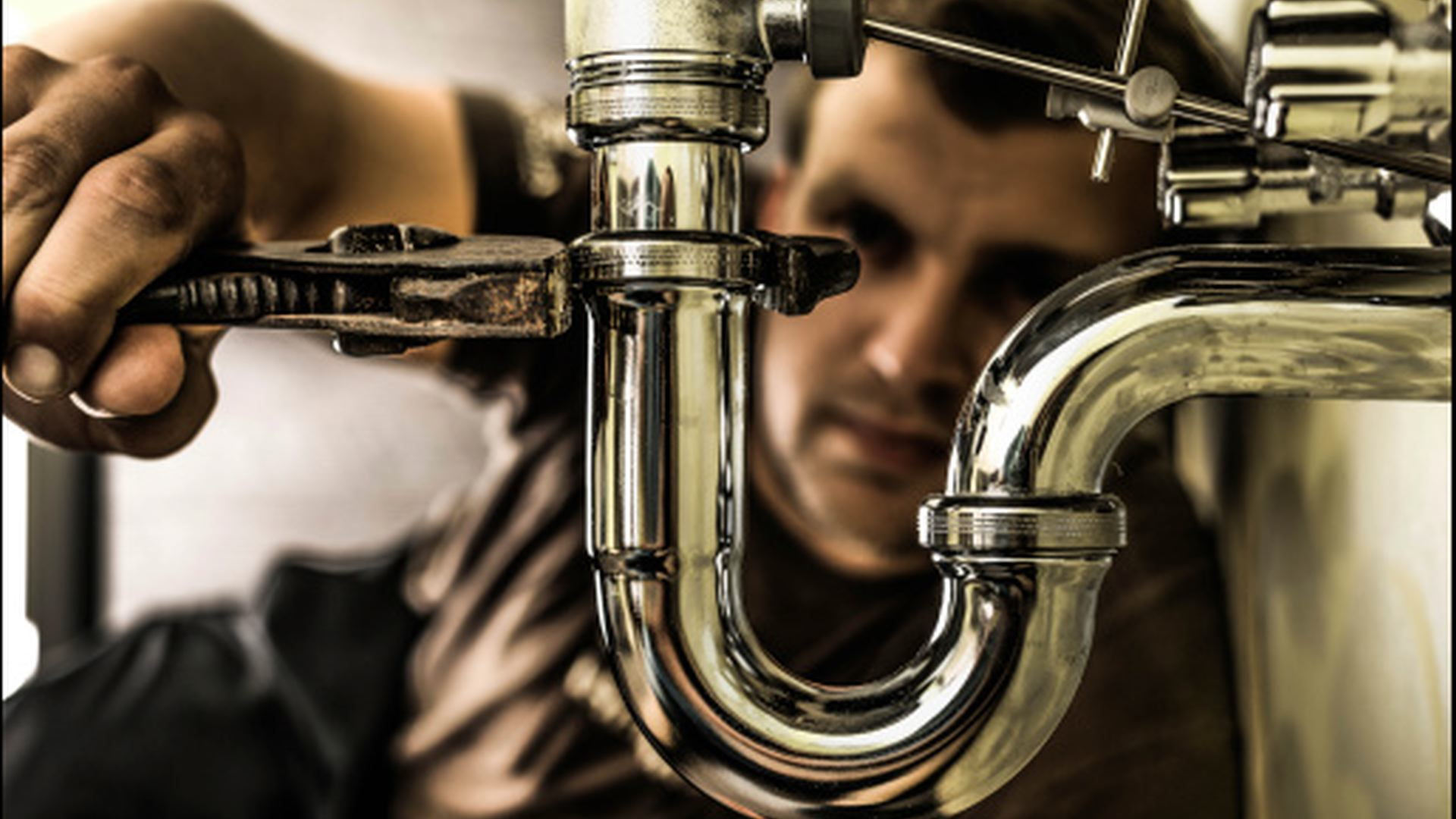 Issues with architecture and maintenance
Steve Chenoweth
Rose-Hulman Institute of Technology
1
[Speaker Notes: Image from http://www.firstislandrealty.com/rental-maintenance.html.]
Should be a movement like DevOps
While Ops is what other people like systems administrators do in running the system,
Maint is what other development people do after the system is first built.
They could be –
A subgroup of the original group, or
A completely different group.
And Support is kind of a cross between these.
2
The economics are different
Original development gets funding and resources based on hope for a successful product.
Maintenance gets funding on a fixed basis, with, often, the same people doing “what they can” for that.
Marketing focus is maintaining existing customers, versus attracting new ones.
3
The project process is different
People work on everything sporadically.
So, re-familiarization is a significant amount of the time.
Like impact analysis
Estimating
The testing cycle is different
Do we have to retest the whole thing?
Urgency of the work is less anticipated.
No “burn down” chart, exactly.
The change request list serves that purpose, but has unpredictable new entries.
May impact multiple releases
Lots of “sunk costs.”
4
The architectural impacts are different
Not having good documentation of the design is deadly.
The original developers were intensely familiar with the areas they were coding.
Believe everything is “obvious.”
YAGNI decisions come back to haunt you.
What if the only design work was to support coding up to the very last change made for Rel 1.0?
5
An architectural worst case
No one kept the design documents up to date.
The only reliable record of what was supposed to be done is fulfilled changes.
And of course the code itself.
And the test cases that pass.
The question of verification gets “iffy”.
“It is what it is.”
A likely competitive design target, due to aging technologies and known capabilities.
6
Maintenance realities
It could be two years between times when a given system is maintained.
It could be longer between times when a given code is touched.
Typical battle – going back and fixing something in multiple supported versions, while adding to new.
On long-lived products, there’s a rotating staff.
Design changes by these people become risky.
7
How to make “Dev-Maint” Agile?
Agile people don’t like writing documentation.
Or doing architecture, for that matter.
Anything for the future is YAGNI.
They are in a rush to get out a new product.
Is there even an Agile version of Maint?
8
The course I contributed
A graduate maintenance course we use.
The DropBox has a link to it.
Should be good for a while!
It addresses all the well-known issues about maintenance.
Could be a basis for considering architectural issues, when starting a new product.
9
Course topics
Refactoring, including large-scale redesign.
Reengineering and reverse engineering.
Good maintenance processes.
Checklists of software maintenance issues.
Documentation & program understanding.
Change impact analysis and predicting bugs.
Feathers’ “seam model.”
Model-based design for maintenance and statistical modeling.
Configuration management and managing repositories.
Reuse-based maintenance models and product lines.
Visualization tools.
Maintenance management.
Measuring maintainability.
10